Academic Posters
Get coffee > Head to a table (4 on each) > Pair up!
Starter Activity

In pairs, look at the posters around the room. 
Make notes on post-its considering these 4 questions
Stick on to the relevant posters for others to view.
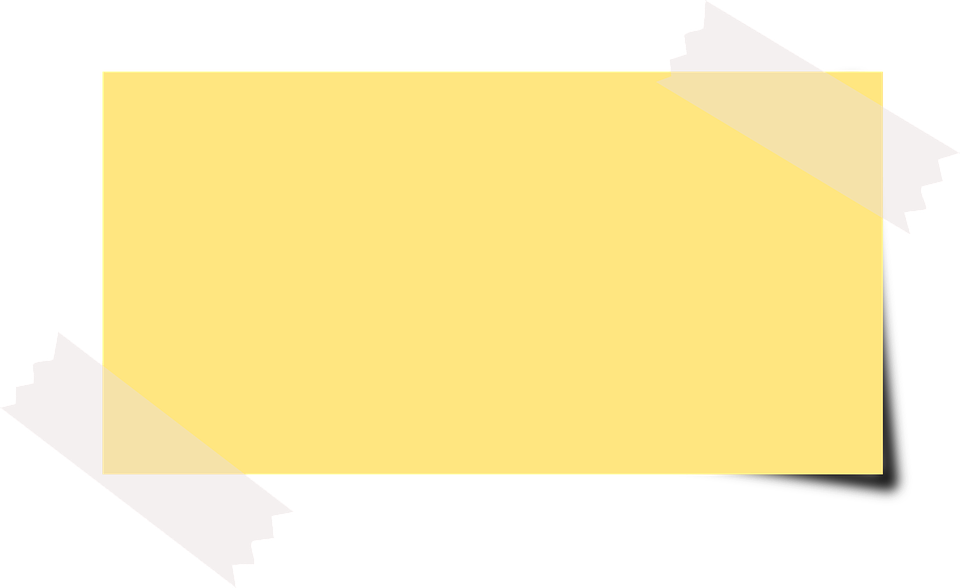 What is the research about? How do you know?
How effective are the images that are used?
How is the data visually communicated?
How does the layout tell the story of the research project?
Academic Poster Workshop
Learning Objectives
Why use an academic poster?
Activity 2

In groups, discuss and list the potential benefits of presenting research as poster
Examine a Poster
Activity 3
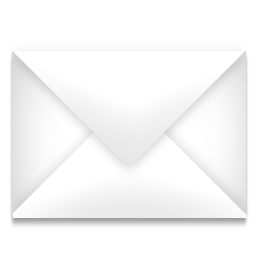 Examine a Poster
Activity 3
Look at the poster on your table
Examine strengths and weaknesses of the poster using the ‘7 design fundamentals’ postcard guides enclosed
Record and justify your findings on the flip chart paper 
Each table will be asked to feedback findings, focusing on one design fundamental that could be developed
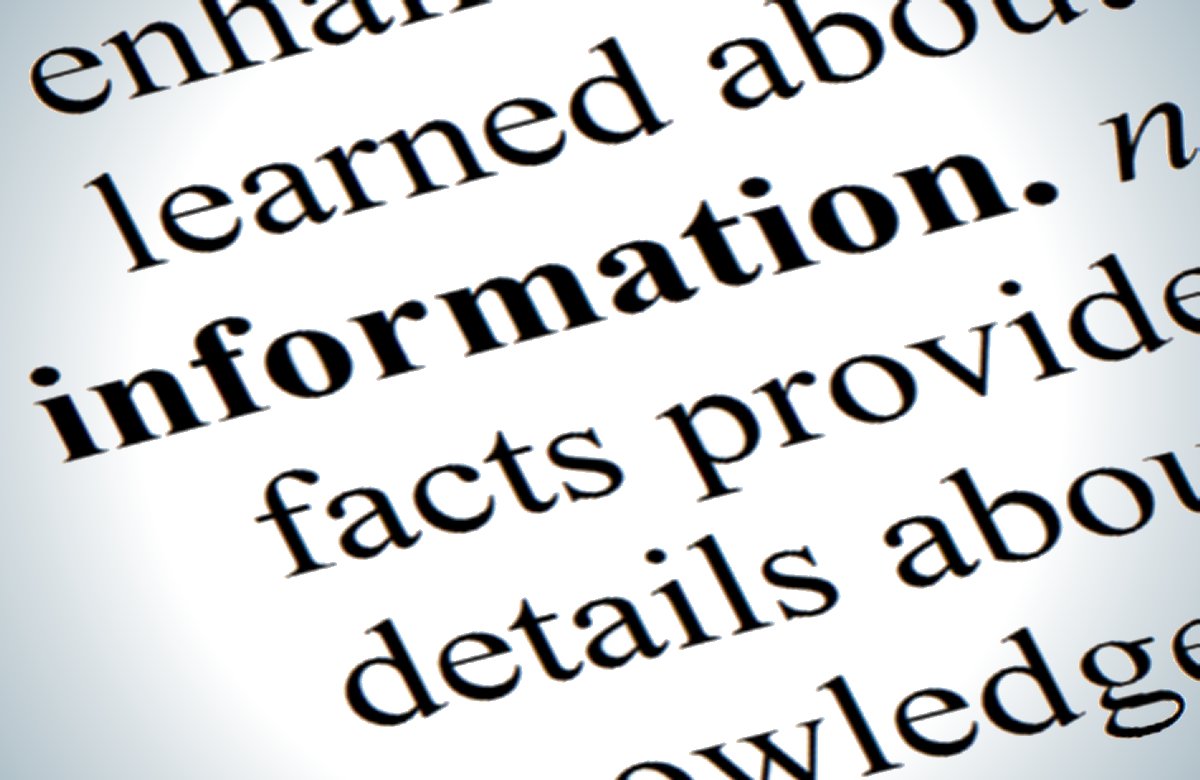 Content [postcard guide]
Sub-headings or Thematic Titles:

Research question / aims
Research background, introduction or rationale
Methodology/ Methods
Findings
Conclusions and/or Discussion
References (2-5)
Title: clear, catchy, concise, informative

Word count: Relevant word count approx. 600 words

Balanced proportions: text, image and space

No abstract: the poster is an illustrated abstract

Author’s Details: Name and Brookes email address
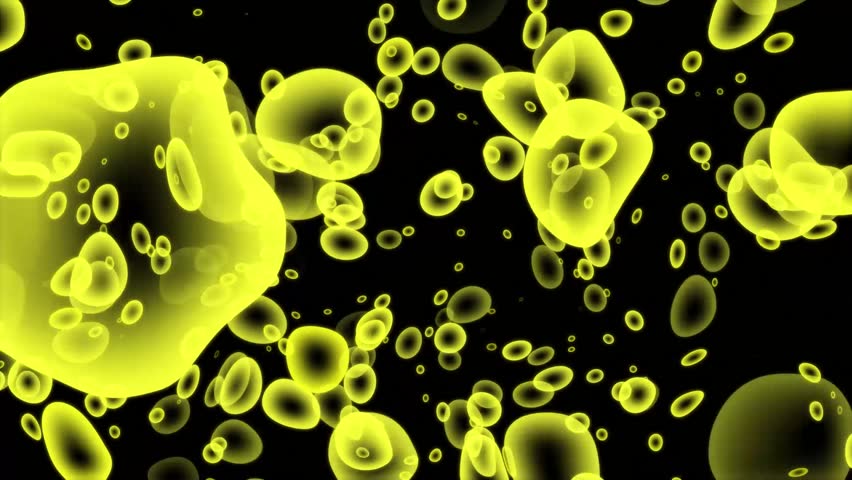 Colour [postcard guide]
Use colours that work together

Consider using Oxford Brookes University colours - lime green, pink and grey

Use 2-3 colours only 

Avoid visually stressful combinations. Use good colour contrast 

Consider the relationship between the colour of the text and the background
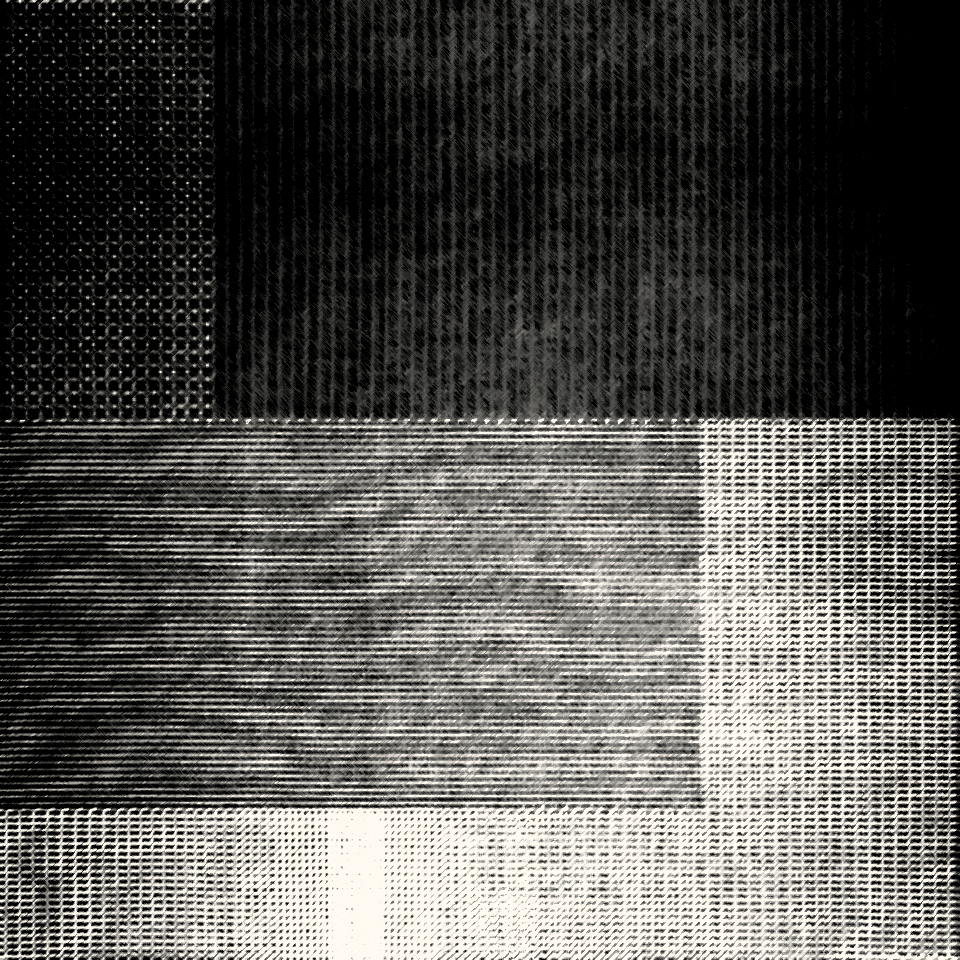 Background [postcard guide]
Allow generous margins for printing purposes 

Allow space around boxes – this helps the reader to navigate

White is ok but off white and light grey are better for legibility

Keep the background plain
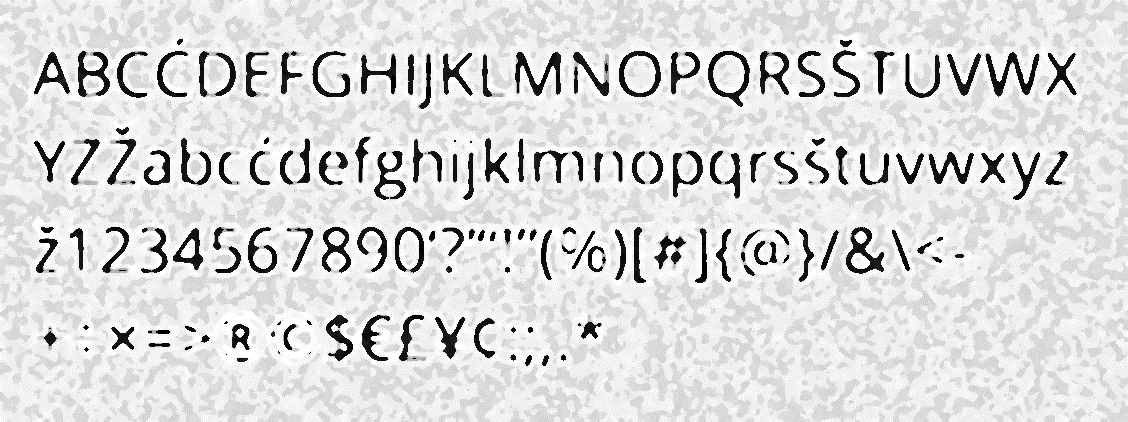 Fonts & Text [postcard guide]
Clear sans-serif font such as: Ariel, Helvetica or Verdana

Headings in same font: be consistent

Left justify text. (Occasionally centralised text can work)

Avoid italics, underlining and CAPITAL LETTERS

Line spacing of 1.5

Bold print for emphasis

No more than two fonts

Be consistent
Guide text sizes for an A1 poster:

Title - 85pt
Authors – 56pt
Subheadings 36pt
Body text – 24pt
Captions – 18pt
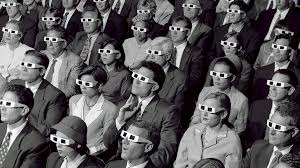 Visuals [postcard guide]
Visuals (graphs, charts or photos):

Serve a purpose

Include a figure title

Effective representation of data

 High resolution suitable for A1 printing 

 Produce your own visuals or check for copyright
Accessibility [postcard guide]
Approx. 600 words

40% of the poster should be visuals 

Leave plenty of space around your text, heading and images

Consider: 
Flow  - does it tell a story? Signposting with graphics to help the reader
Readability
Clarity – clear and concise
Intended audience
Coherence
Relevance
Labels
Design
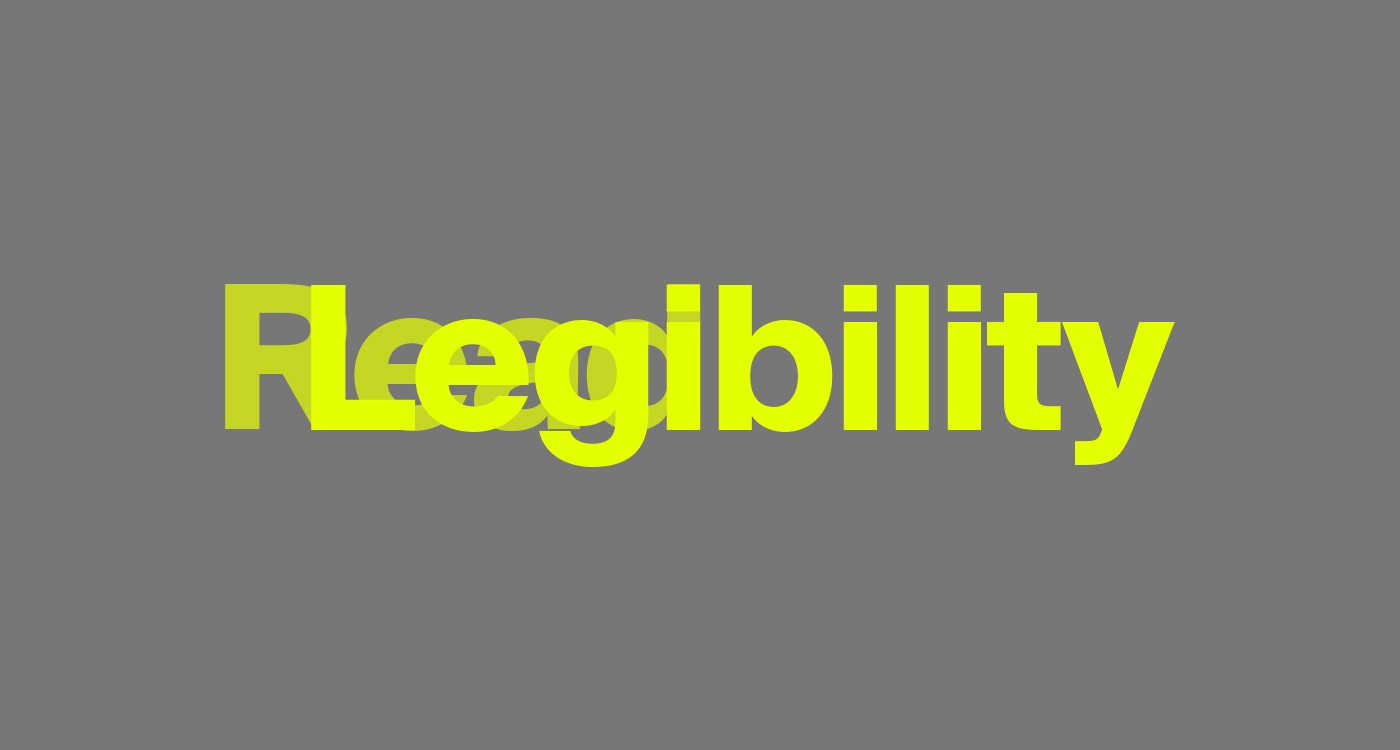 Layout [postcard guide]
Avoid walls of text. Nobody will read them. 

Improve the layout and keep the viewers attention with colour, boxes, and space.

Break up text with graphs, charts and images.

Use a portrait layout (for Get Published! entries).

Use a two or three column layout: Text across the full width of an A1 poster is too difficult to follow.
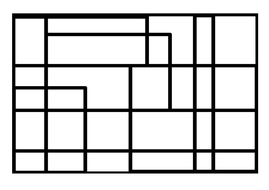 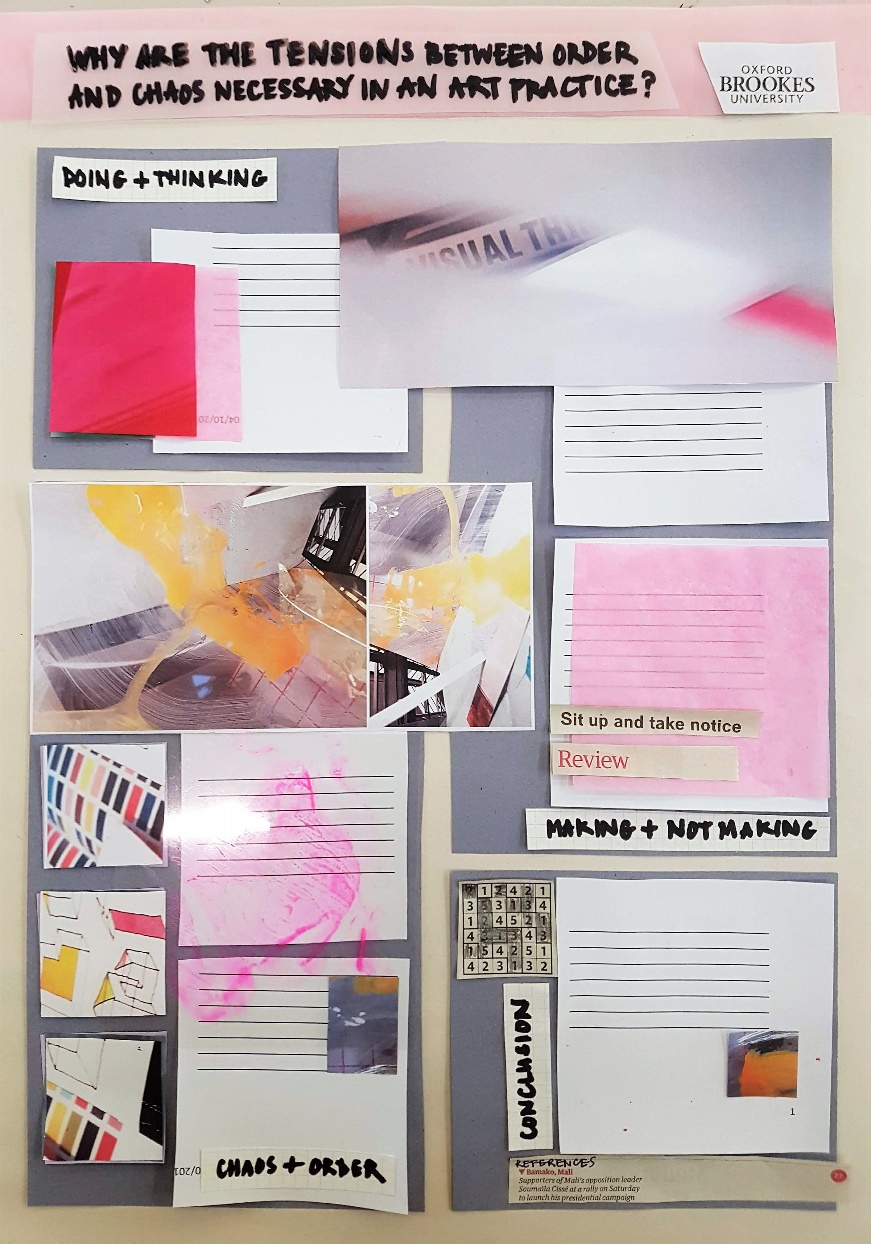 How to begin
Activity 4

Grab pens and A3 paper and sketch a layout

Consider:

What are my title and sub-headings? 
How can I visually share my research? (i.e. use charts, graphs, photos, images)
What are the most important/interesting findings from my research project?
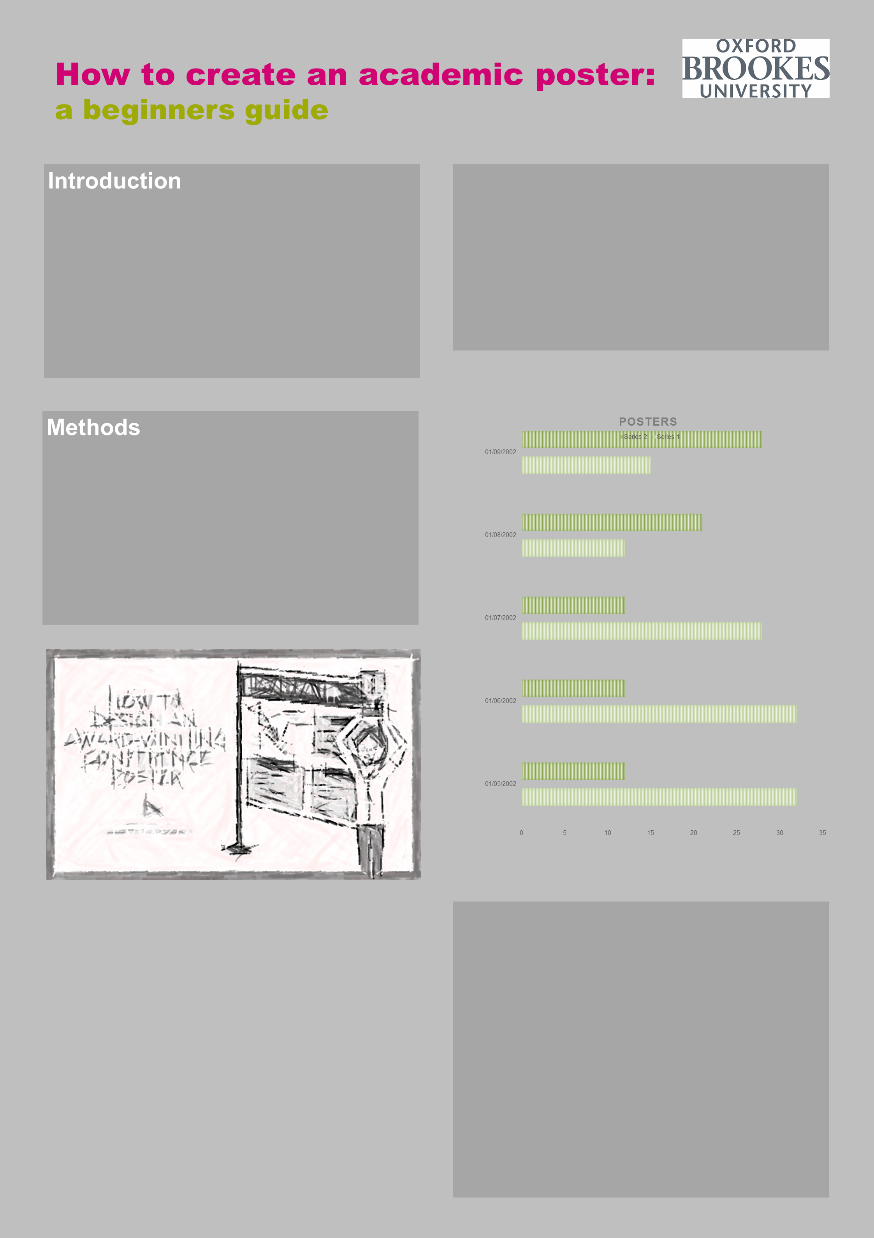 Design your poster
Activity 5

Open poster template in PowerPoint

Use handout to get started

Ask for help and help each other

Get designing!
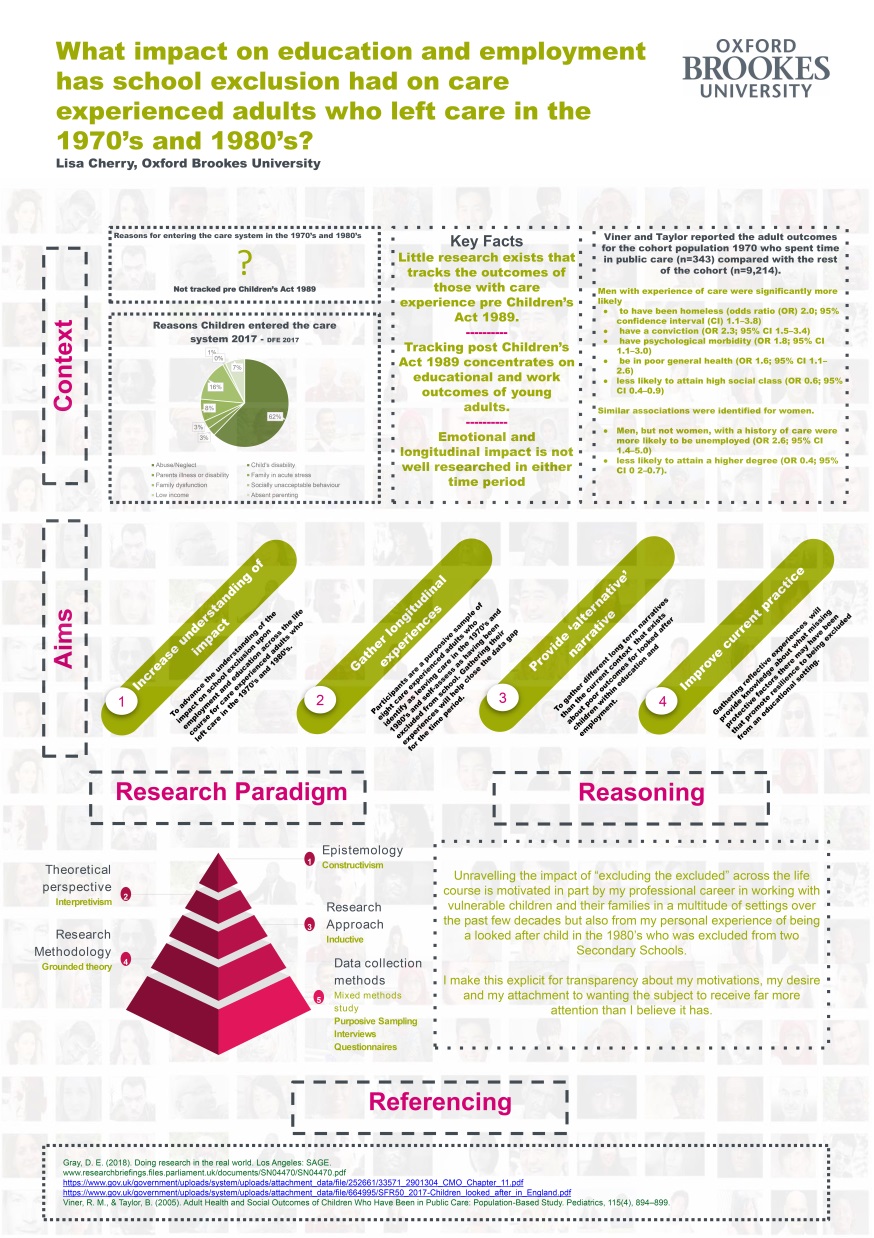 Exemplar 1
Winner of postgraduate category
Get Published! conference
OBU, Aril 2018
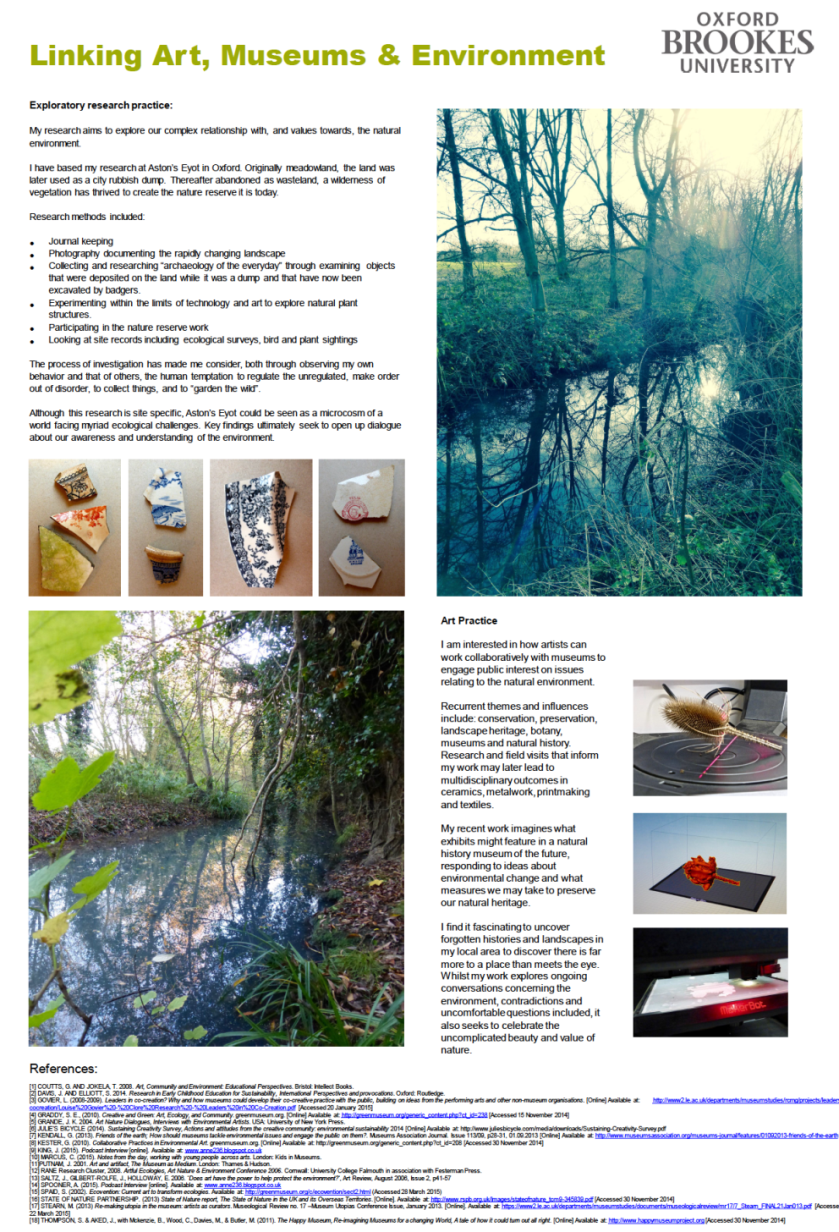 Exemplar 2
Winner of installation category
Get Published! conference
OBU, March 2017
Academic Poster Workshop
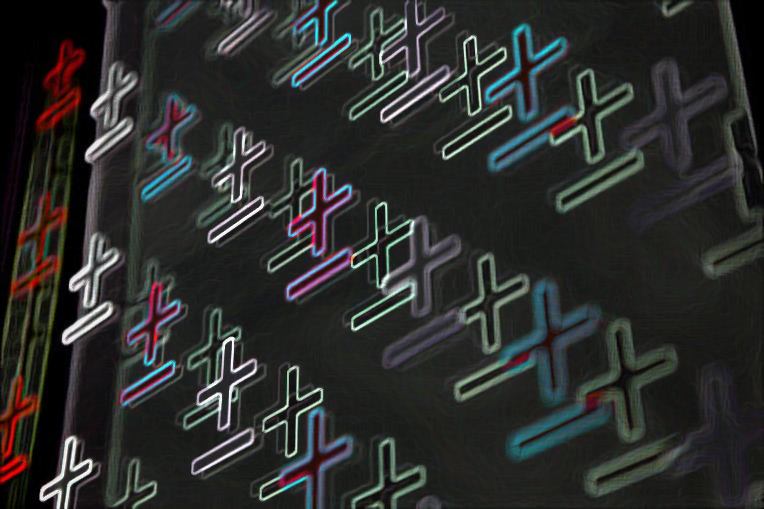 Workshop evaluation
Academic Poster Workshop
Workshop evaluation

  Name:
  Faculty:
What progress did you make in this session?


Please tell us what went well in this session:


Please tell us what could be improved in this session:


Do you have any ideas for further training and development with academic posters?
References
The URL for the copyright guidelines is:

https://www.brookes.ac.uk/library/library-services/copyright-guidelines-and-information/?acc=copyright11copyr11#publication

For further assistance please contact:
Katie Hambrook
t: 01865 483146
e: khambrook@brookes.ac.uk
Headington Library, JHB 310 (Level 3, Zone C)